The Role of Food Manufacturers and Retailers in the Processing of Former Foodstuffs
Together in Support of a Circular Economy
06
June
23
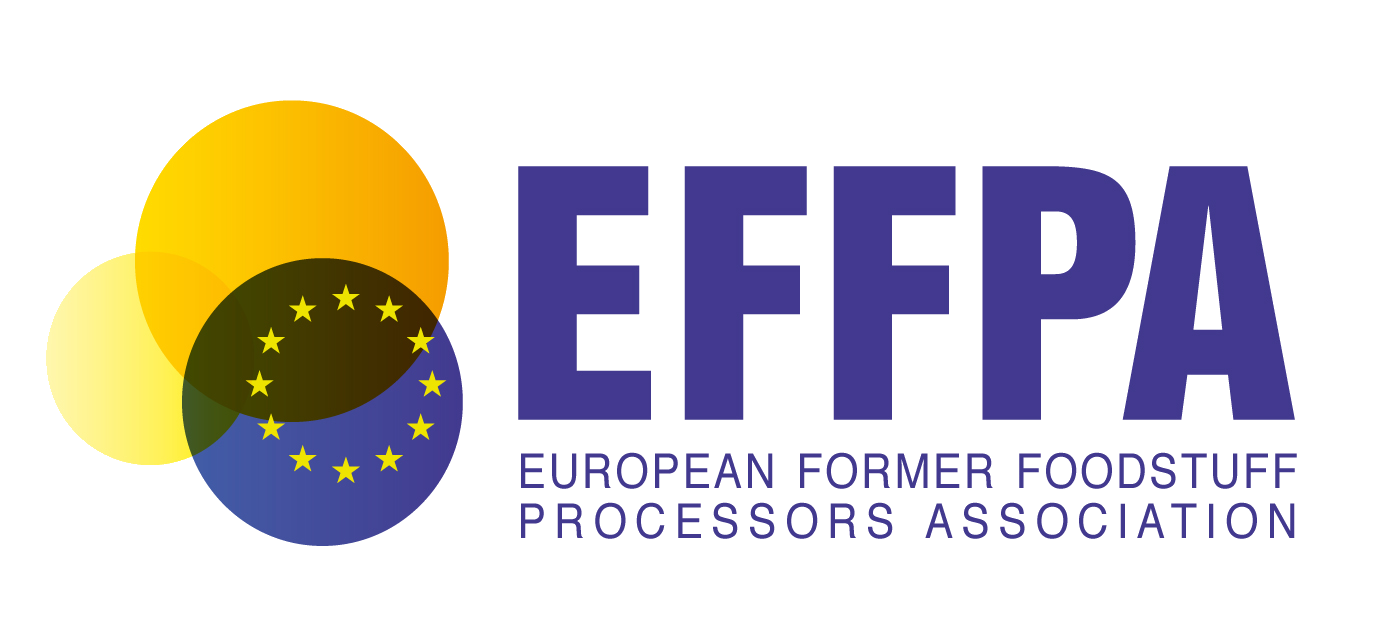 Here EFFPA Presentation
Thank you for your attention!
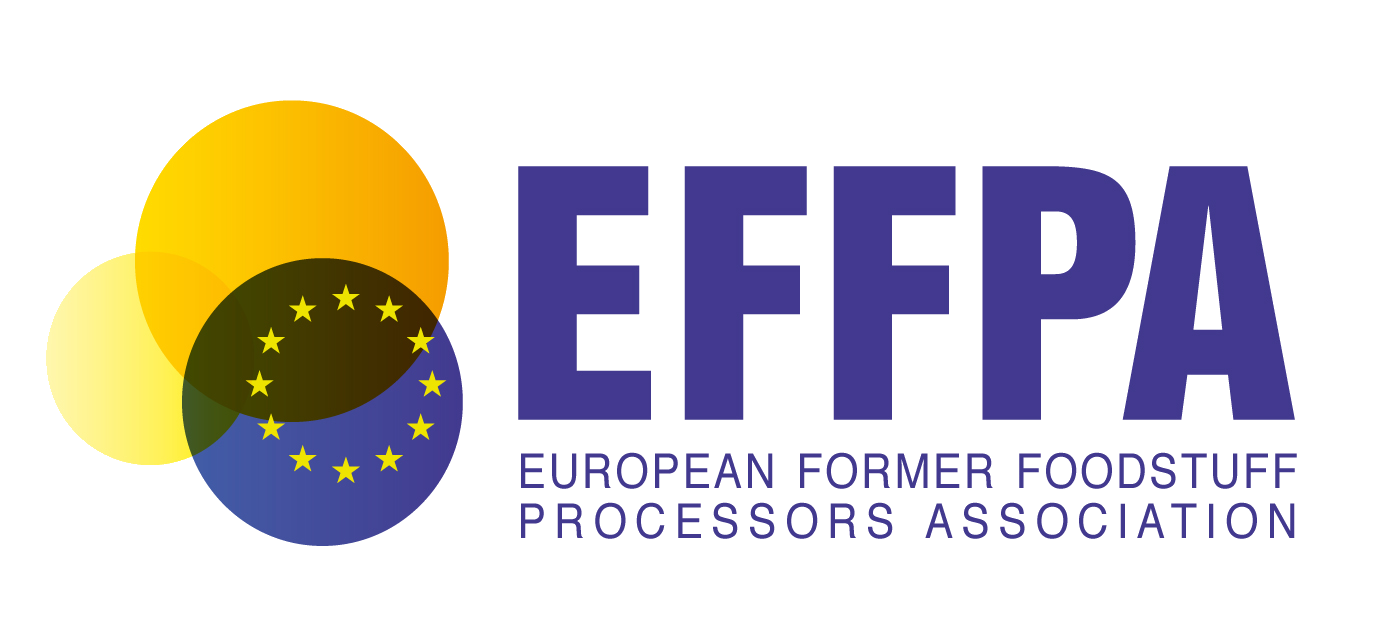